HRMG200 HUMAN RESOURCE MANAGEMENT: STAFF AND EMPLOYEE ENGAGEMENT
Week Two: Strategic Human Resource Management
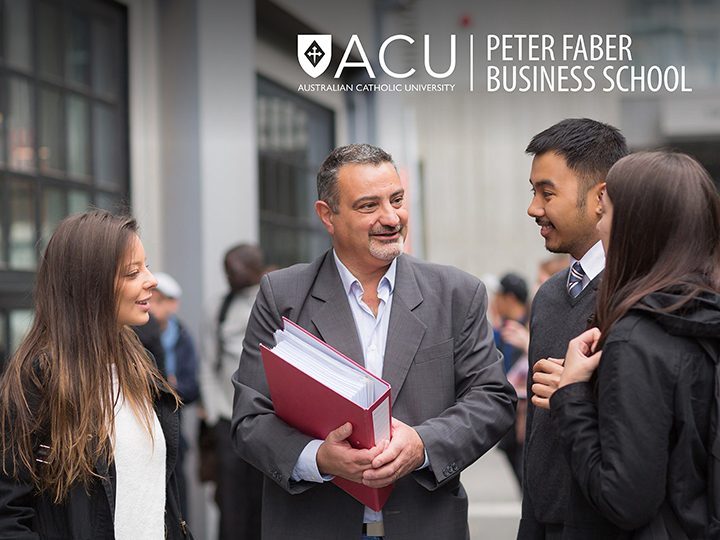 Lecture Outline
Define Strategy and Strategic Management
Discuss Types of Strategies 
Define Strategic HRM, the Strategic Process and HR Competencies
Introduction
The SHRM model highlights the need to adopt a flexible, agile and strategic perspective when dealing with the external environments of organisations.
In the past decade, there have been significant shifts in the economic environment and the sociopolitical context in which HRM and business organisations operate. 
Some of these changes present new problems and others present intensified challenges for strategic human resources management.
Define Strategy
The notion of strategy derives from the military (the ‘art of the general’) and has led some people to think that only the visionary work of leaders is strategic and that managing the operations of firms is not important
Strategy defines the direction in which an organisation intends to move and establishes the framework for action to get there.
Stakeholders are individuals, groups or organisations that are affected by or have a vested interest in an organisation’s policies or decisions.
Video
https://www.youtube.com/watch?v=TD7WSLeQtVw
Group Activity
Pick one of your favourite sports teams (e.g. netball, rugby league, football or cricket). 
How would you characterise that team’s generic strategy? 
How does the composition of the team members (in terms of size, speed, ability, etc.) relate to that strategy? 
What are the strengths and weaknesses of the team? 
How do the strengths and weaknesses dictate the team’s generic strategy and its approach to a particular game?
Do you think that sports strategies are similar to those of organisations? Why or Why not?
Why is strategy important?
https://www.youtube.com/watch?v=q1SLU90dCuM
Strategic HRM
Strategic HRM is the pattern of planned HR deployments and activities intended to enable an organisation to achieve its goals
It entails assessing the employee skills required to run systems such as total quality management and just-in-time and engaging in HR practices such as selection and training that develop needed skills
Strategic choice is the ways an organisation will attempt to fulfil its mission and achieve its long-term goals
Definition – John Storey
‘A distinctive approach to employment management which seeks to achieve competitive advantage through the strategic deployment of a highly committed and capable workforce using an array of cultural, structural and personnel techniques’. (Storey, 2001: 6)
5 Ps
In this sense, a HR strategy is concerned with the challenge of matching the 
Philosophy, 
Policies, 
Programmes, 
Practices and 
Processes 
The ‘ﬁve Ps’ – in a way that will stimulate and reinforce the different employee role behaviours appropriate for each competitive strategy
Key Areas of SHRM
Job analysis and design
Recruitment and selection
Employee learning and development
Performance management
Pay structure, incentives and benefits
Industrial relations
HR Strategies must…
reflect the strategic objectives and values of the organisation;
be taken into account in organisational strategies (and vice versa); 
support culture, climate, and organisational processes to attract and retain good staff;
identify the organisation’s competencies and match people to these; and
sustain and build organisational commitment.
Activity
Consider an organisation that you are aware of based on research or personal experience: 
What are some examples of HR practices that we you believe align with the organisation’s strategy? 
What are examples of practices that are inconsistent with its strategy?
HR Strategy
http://acu.kanopystreaming.com/video/human-resources-strategy-0
HR Competencies
Strategic positioners: understand evolving business contexts, stakeholder expectations and business requirements, and are able to translate them into talent, culture and leadership actions 
Credible activists: build relationships of trust and have a clear point of view about how to build business performance
HR Competencies
Capacity builders: define, audit and create organisational capabilities required for sustainable organisational success 
Change champions: initiate and sustain change at the individual, initiative and institutional levels
HR Competencies
HR innovators and integrators: look for new ways to implement HR practices and integrate those separate practices to deliver business solutions 
Technology proponents: use technology for efficiency to connect employees and to leverage new communication channels, such as social media
The HRM Challenge
HR Managers need to:
be strategic contributors;
show the true value of the HR function to the organisation;
be the employees’ voice; and
demonstrate professional competence. 
HR managers need to constantly demonstrate the connection between HR, organisational performance and employee well-being.
Summary
The shift from an industrial society to an information society also presents HRM with unique challenges, including:
creating a fair and just workplace;
managing people respectfully and creatively;
restoring trust lost through restructuring, downsizing and work pressures.
Summary….
SHRM means to proactively provide a competitive advantage through the company’s human resources
The HR function needs to be integral to strategy formulation
HRM has an impact on strategy implementation
The strategic role of the HR function requires business, professional–technical, change management and integration competencies